Аборт глибоко руйнує психіку жінки
Хронічне, постійно пригнічуване, відчуття провини веде до ослаблення імунітету, що збільшує вірогідність виникнення злоякісної пухлини....
- Ви лікар і допомагаєте людям, які страждають від постабортного синдрому. Що ж це таке — ПАС, постабортний синдром
Цей синдром описаний в медицині як комплекс численних симптомів. Було виявлено, що після аборту у жінок виявляються класичні симптоми тілесного, психосоматичного, а також психічного характеру. Спочатку з’являються тілесні симптоми: кровотечі, різні інфекції і пошкодження матки
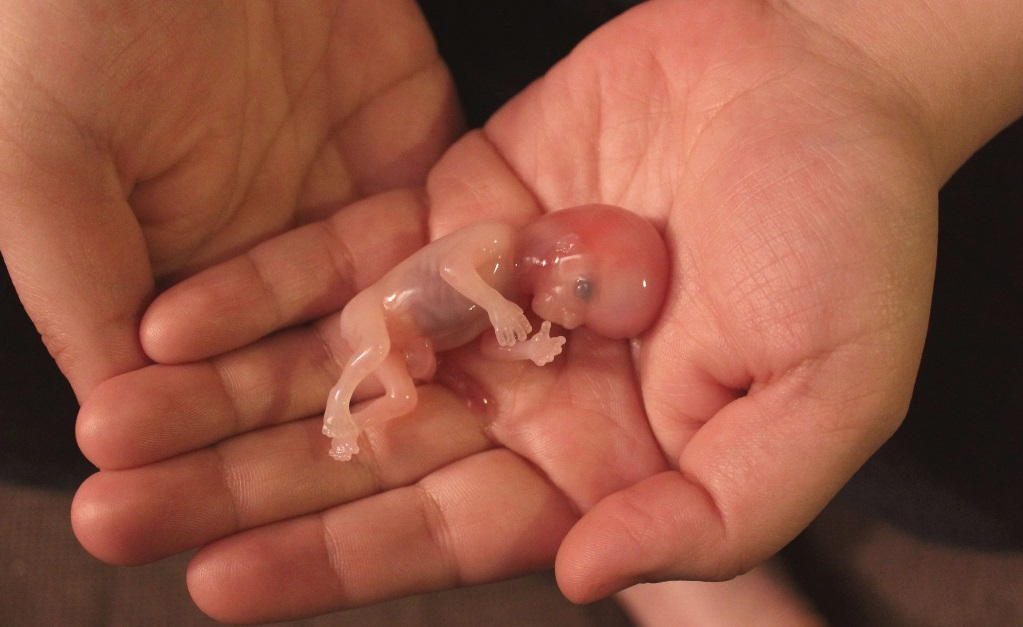 Їх наслідком можуть бути не тільки менструальні порушення, але й викидні і передчасні роди. Іноді ці наслідки виявляються не відразу, а через декілька років після аборту. У лікарській практиці були випадки, коли через навіть 20 років після аборту у жінок виявляли рак грудей або інші види онкозахворювань.
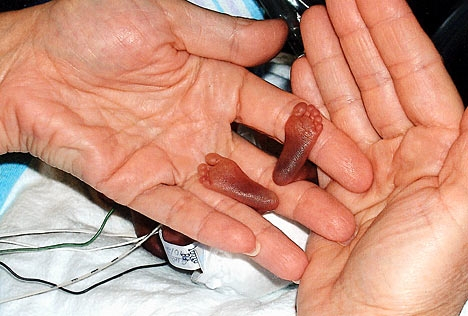 Хронічне, постійно пригнічуване, відчуття провини веде до ослаблення імунітету, що збільшує вірогідність виникнення злоякісної пухлини. Якщо був зроблений аборт в кінці третього триместра вагітності, то концентрація естрогену в крові багато разів перевищує їх середній рівень. Такого рівня концентрація естрогену в звичайному циклі не досягає ніколи, навіть при викиднях.
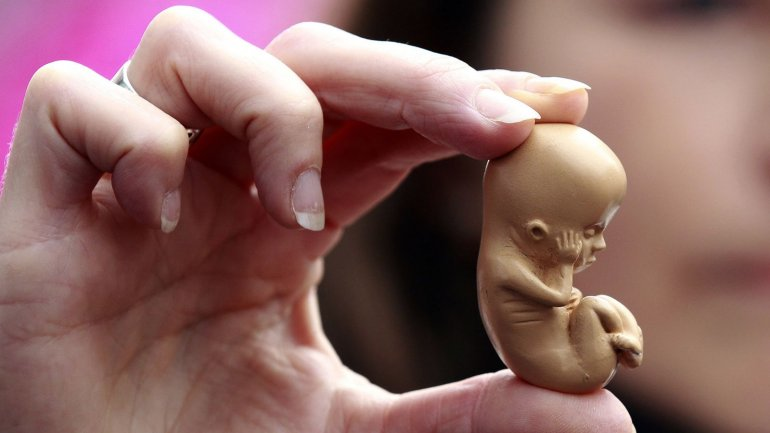 Це поширені ознаки, які виявляються практично у кожної жінки після аборту. Найбільший перелік складають психічні наслідки аборту. Часто це величезне відчуття провини і жалю, ознаки внутрішньої емоційної смерті, душевної порожнечі, депресія, відчуття страху, низька самооцінка, агресія без причини, вживання алкоголю і навіть наркотиків. Від безвихідності у деяких жінок з’являються думки про самогубство. Виникають також проблеми з партнерами.
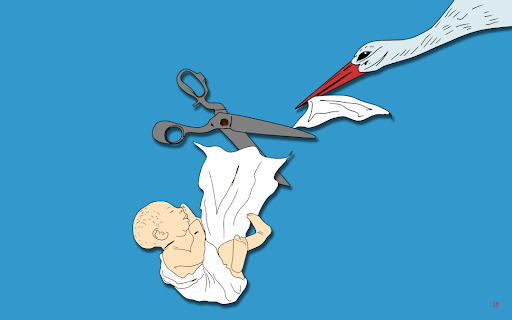 Часто жінки прагнуть знову завагітніти, сподіваючись, що нова вагітність замінить втрачену дитину. Це лише деякі ознаки. До цього слід додати також часту зміну настрою, сльози і роздратування з кожного, навіть нікчемного приводу (наприклад, через шум пилососа). Слід підкреслити: не кожна жінка, у якої виявляються подібні симптоми, зробила аборт. Проте практично у кожної жінки, яка зробила аборт, ці ознаки виявляються.
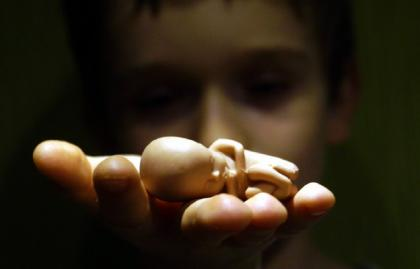 . Це відчуття печалі, втрата здатності радіти життю і ні чим не з’ясовне невезіння. Результати досліджень американських лікарів свідчать, що страждають також брати і сестри ненародженої дитини. Канадський учений Ф. Ней дійшов висновку, що існує сильний зв’язок між абортом і поганим поводженням з дітьми. В результаті аборту жінка страждає від нереалізованого материнства. Навіть через багато років після аборту вона може неправильно розуміти потреби своїх дітей і погано реагувати на них: це діє як своєрідна блокада між матір’ю і дитиною
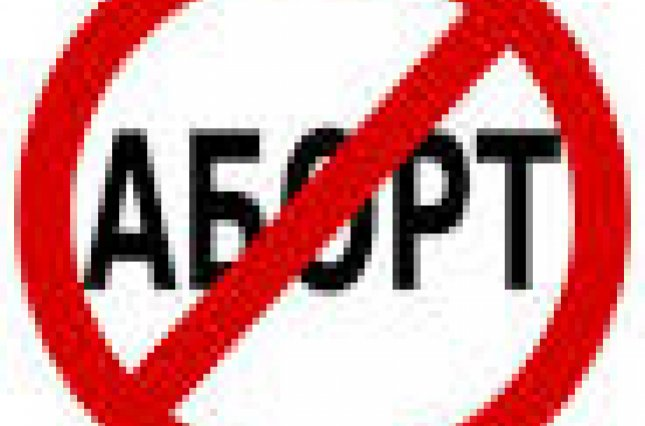 В результаті страждає від цього дитина. У таких дітей загострено відчуття страху, вони бояться навіть на крок відійти від матері, не здатні радіти життю. Їх все життя переслідує сильний страх. У дитинстві вони схильні до агресивної поведінки відносно батьків або авторитетів взагалі, або їх агресія направлена проти себе самих у формі суїциїдальних схильностей
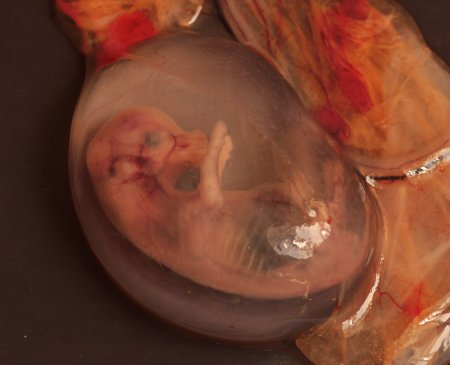 Ставши дорослою, така людина не здатна створити міцний подружній союз. Згідно із статистичними даними, такі люди згодом самі схвалюють аборт. Вони не в змозі любити дітей, тому що самі не були улюблені, бажані і прийняті своїми батьками. Виникає замкнуте коло, в цих сім’ях здійснюється все більша кількість абортів, і це продовжується з покоління в покоління
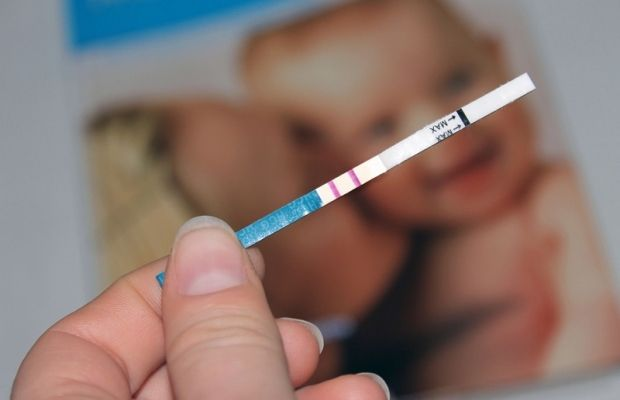 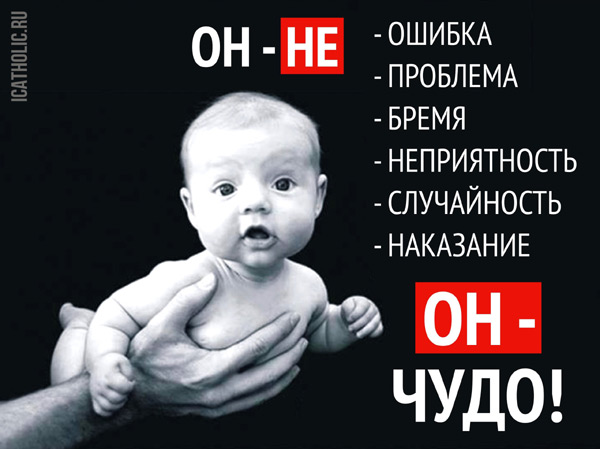 Якщо врахувати ще зневагу дітьми і погане поводження з ними, то зрозуміло, що все це може привести до вимирання цілих народів. Якщо ми уявимо як багато жінок зробили аборт, скільки дітей пережили смерть своїх братів і сестер, можемо уявити собі загальну атмосферу, так-звану культуру смерті в суспільстві, в якому ніхто не вірить один одному, в якому немає стабільного відношення між людьми, немає довіри в сім’ї, між партнерами, між батьками і дітьми. Це може привести до виникнення дуже сильних руйнівних тенденцій.
Який відсоток жінок, що зробили аборт, страждають від згаданого постабортного синдрому?
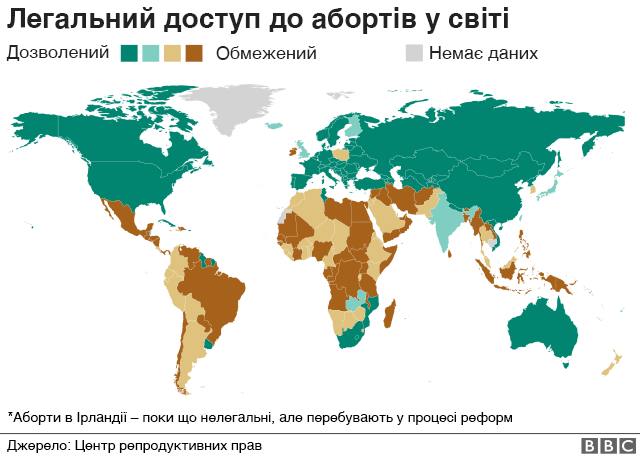 Зі  лікарської практики можна зробити висновок, що не менше 70% жінок страждають від ПАС явно. Про решту жінок, які, здавалося б, не страждають від постабортного синдрому, можна сказати, що вони відтісняють «стан ПАС» в підсвідомість. Рано чи пізно воно виявляється у кожної з цих жінок.